Introduction to protein-protein interactions (PPIs)
November 28th 2022

Grégory FETTWEIS, PhD
1
Some definitions…
Protein-protein interactions (PPIs): physical and selective contacts that happen between pairs of proteins, in certain molecular regions and in a defined biological context.
Interactome: the totality of PPIs that happen in a cell / in an organism / in a specific biological context...
Protein-protein interaction network: Graphical representation of a group of PPIs in which proteins are represented as nodes and interactions as edges.
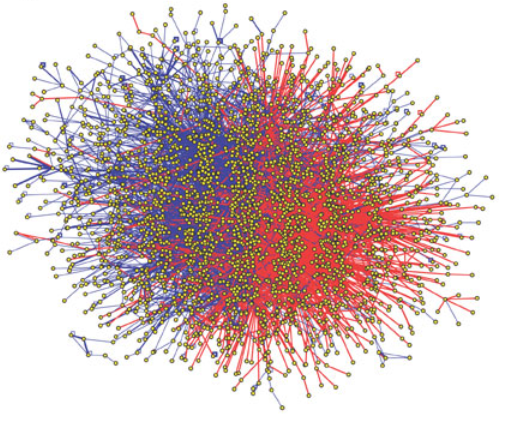 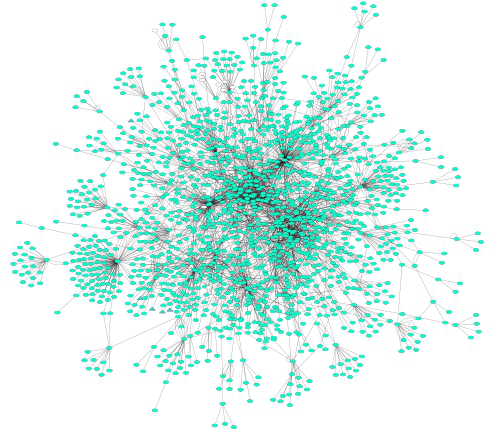 2
But how does it really look like ?
Reality
Scheme
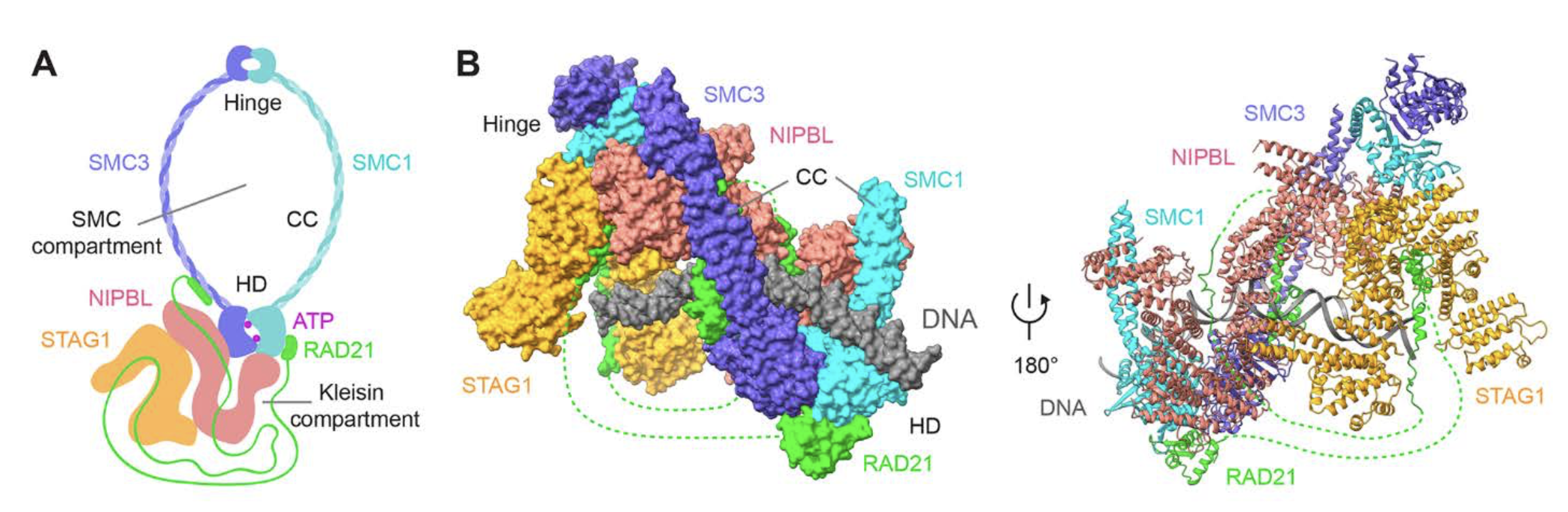 Why protein-protein interactions?
Gene level
Protein level
DNA
RNA
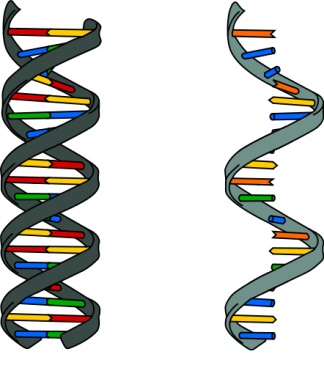 1 protein 
= 
1 function
WRONG!
4
Why protein-protein interactions?
Gene level
Protein level
DNA
RNA
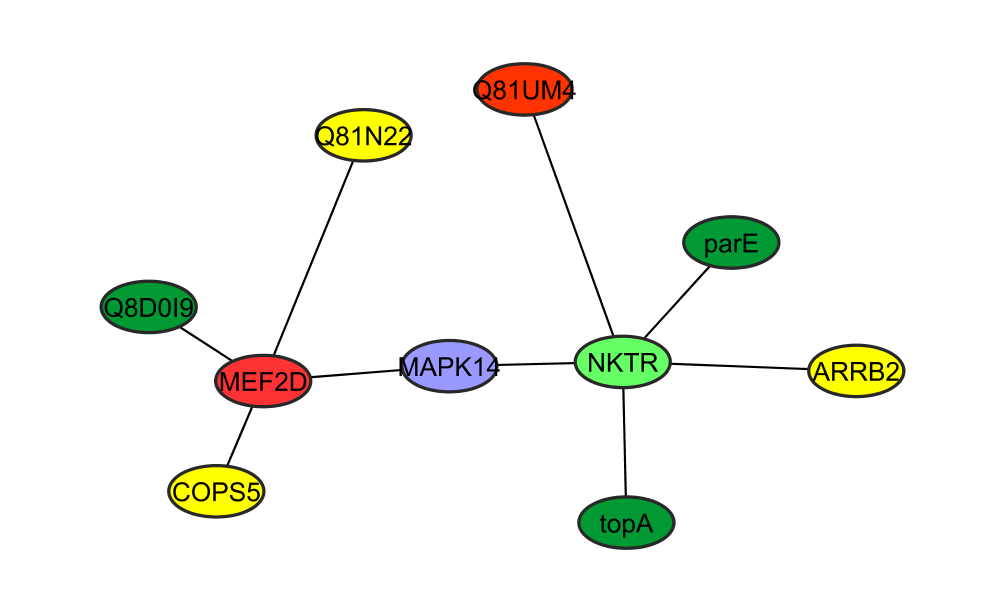 1 polypeptide
= 
n functions
=
n networks!
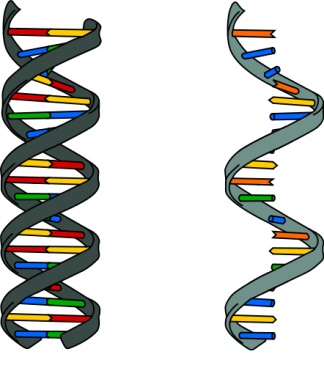 1 protein 
= 
1 function
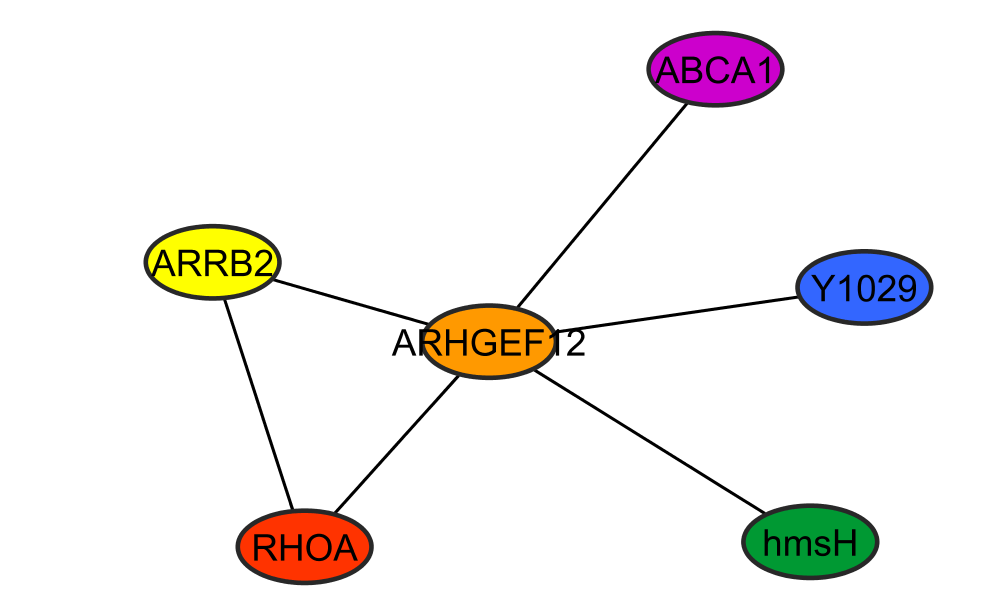 5
Why studying protein-protein interactions?
Gene level
Protein level
DNA
RNA
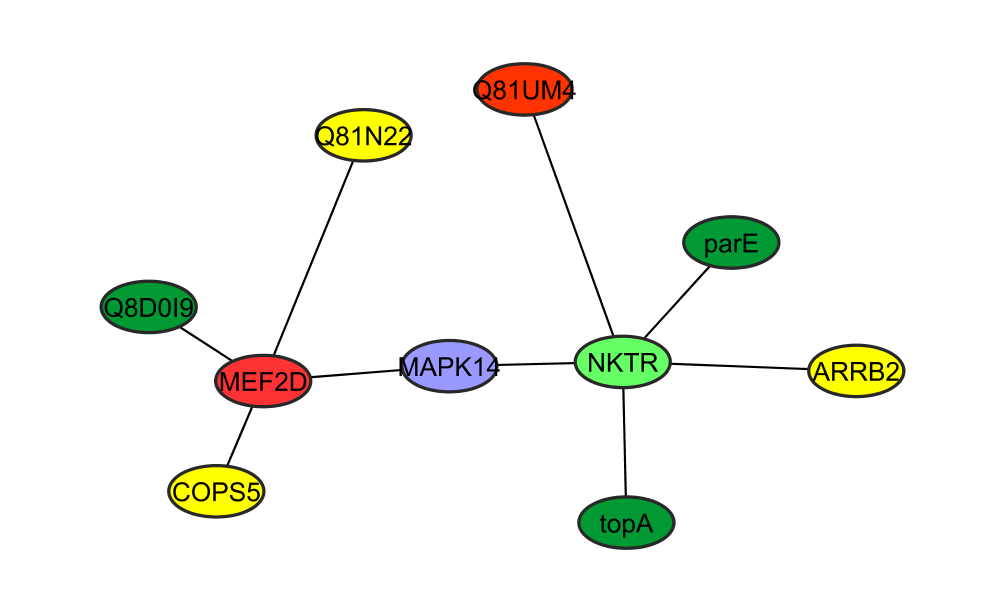 1 polypeptide
= 
n functions
=
n networks!
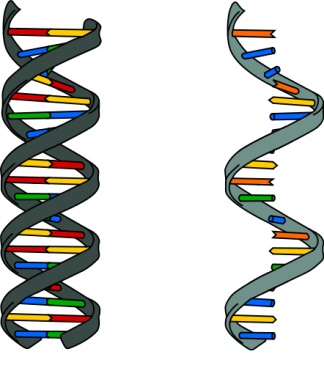 1 protein 
= 
1 function
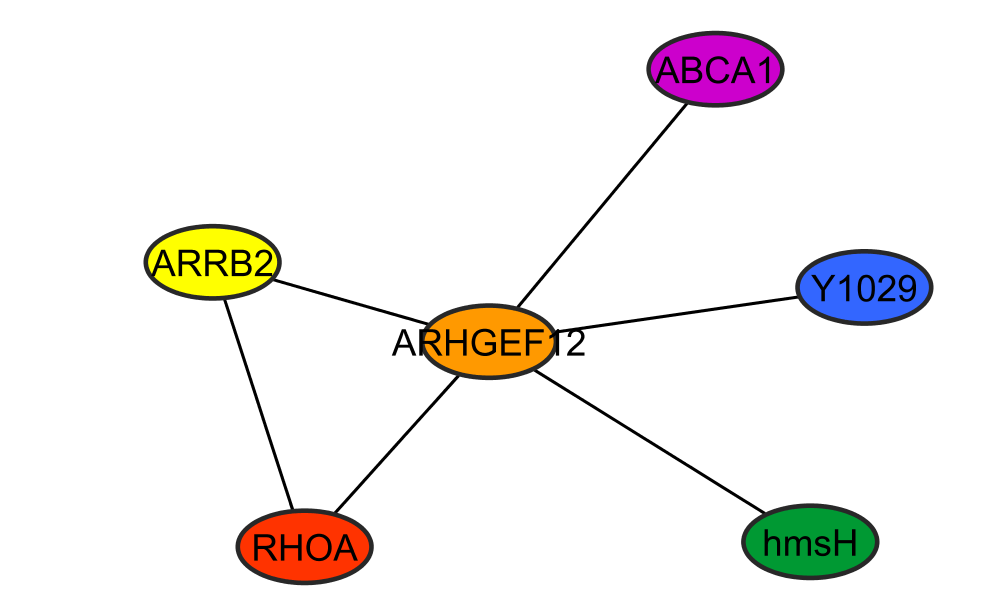 To predict a protein biological function
“guilt by association”
proteins with similar functions should cluster together

To improve characterization of protein complexes and pathways
interaction networks work as a draft map that brings detail to biological processes and pathways
6
Guilt by association
Cyclin-dependent kinase
Role in transcription regulation
Proto-oncogene
Transcription factor
Mediator of RNA polymerase transcription activity
Role in transcription regulation
Histone methyltransferase
Role in early development and hematopoiesis
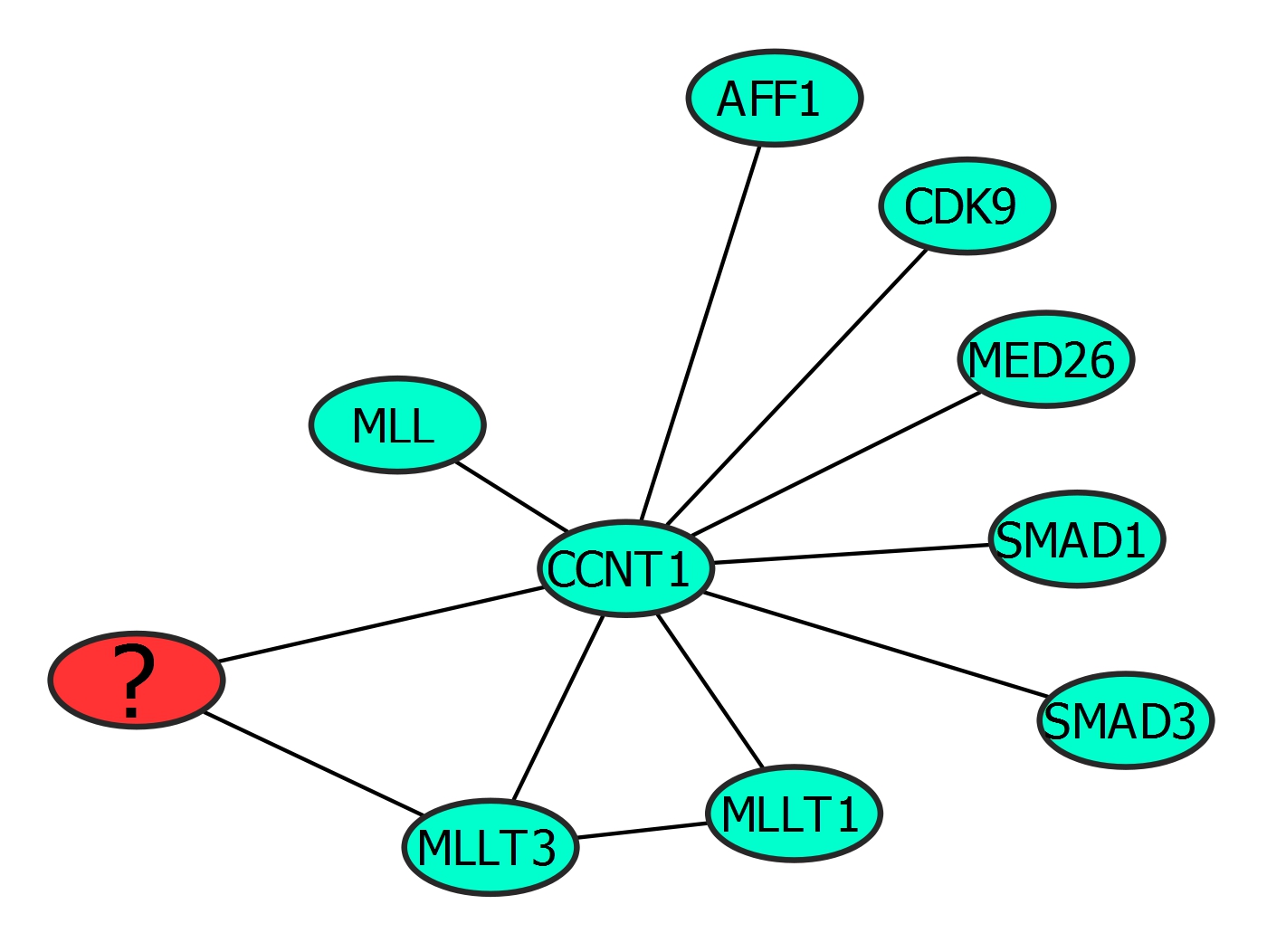 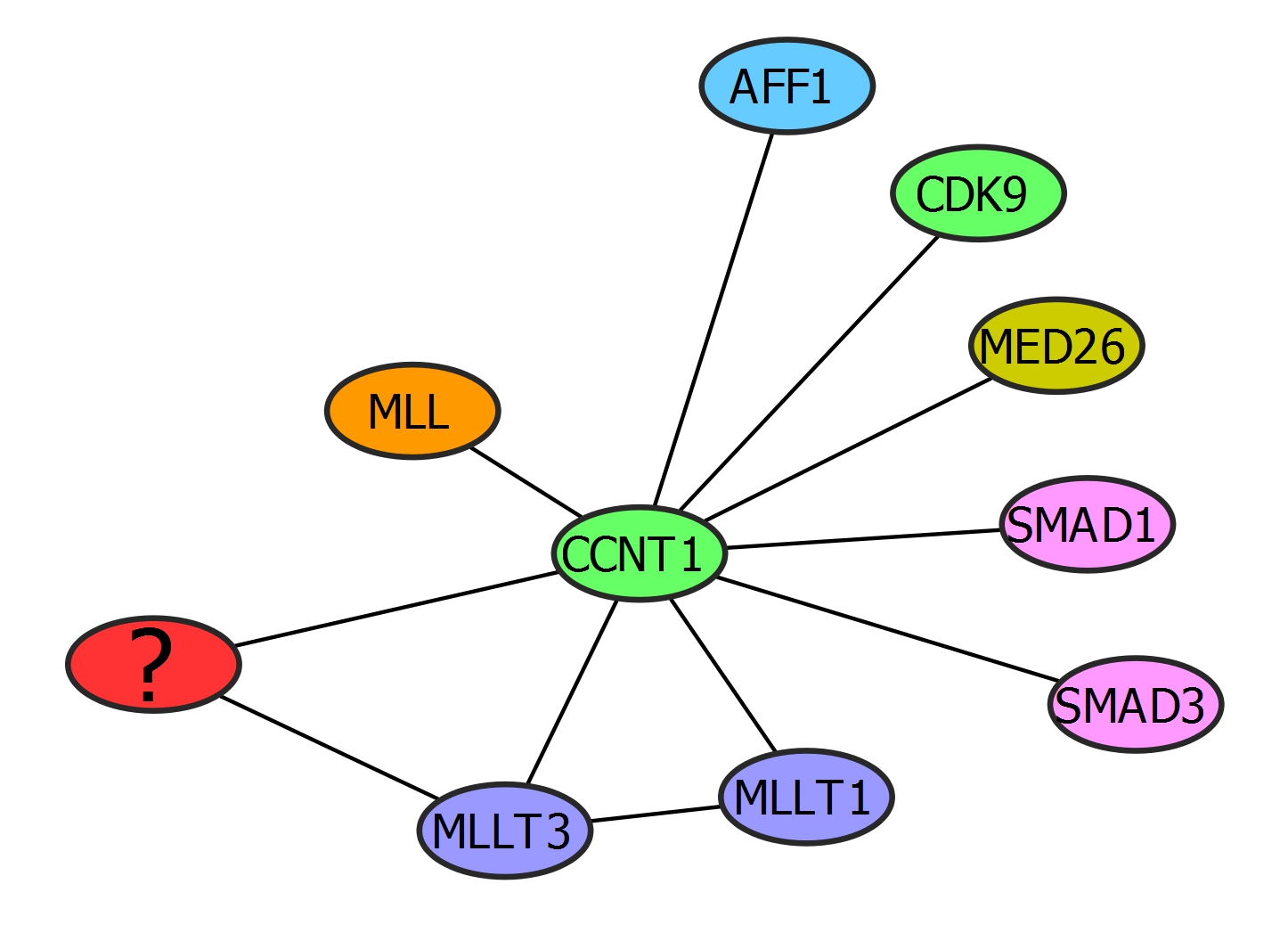 Cyclin
Regulation of cyclin kinase, transcription regulation and cell cycle control
Transcriptional modulator
Transcription regulation dependent on kinases
Something to do with transcription and cell cycle control
Receptor-activated transcription modulator
Transcription modulation, signal transduction, activated by kinases.
Role in inhibition of wound healing
Putative oncoprotein
Involved in transcription regulation
Putative oncoprotein
Transcription activation
7
Properties of PPIs
PPIs are physical contacts not necessarily functional contacts (ex : transcription complex)
8
Properties of PPIs
PPIs are physical contacts not necessarily functional contacts (ex : transcription complex)

PPIs are contacts between proteins only (not protein-DNA, protein-RNA etc..)
9
Properties of PPIs
PPIs are physical contacts not necessarily functional contacts (ex : transcription complex)

PPIs are contacts between proteins only (not protein-DNA, protein-RNA etc..)

PPIs are specific and occur for a reason (not accidental)
10
Properties of PPIs
PPIs are physical contacts not necessarily functional contacts (ex : transcription complex)

PPIs are contacts between proteins only (not protein-DNA, protein-RNA etc..)

PPIs are specific and occur for a reason (not accidental)

 Interaction surfaces should be non-generic (evolved for a purpose)
11
Properties of PPIs
PPIs are physical contacts not necessarily functional contacts (ex : transcription complex)

PPIs are contacts between proteins only (not protein-DNA, protein-RNA etc..)

PPIs are specific and occur for a reason (not accidental)

 Interaction surfaces should be non-generic (evolved for a purpose)

 PPIs are not necessarily static but can also be transient (TF and transcription machinery)
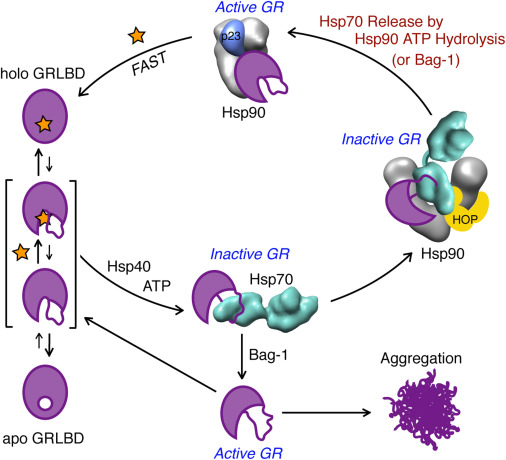 12
Properties of PPIs
PPIs are physical contacts not necessarily functional contacts (ex : transcription complex)

PPIs are contacts between proteins only (not protein-DNA, protein-RNA etc..)

PPIs are specific and occur for a reason (not accidental)

 Interaction surfaces should be non-generic (evolved for a purpose)

 PPIs are not necessarily static but can also be transient (TF and transcription machinery)

PPIs occur in specific biological context: not all possible interactions occur in all cells
13
An example
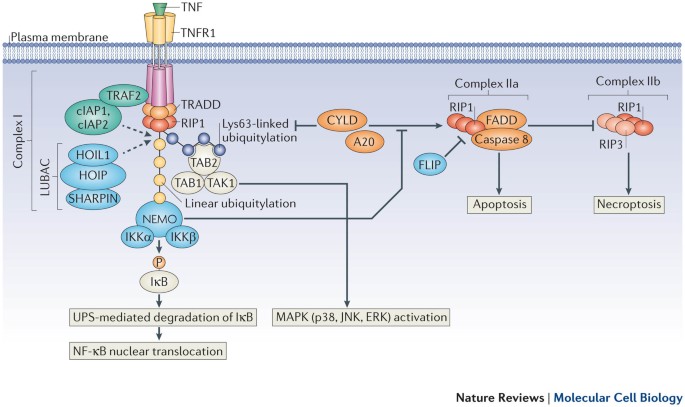 14
The case of Scaffold proteins
Definition: A protein whose main function is to bring other proteins together for them to interact.
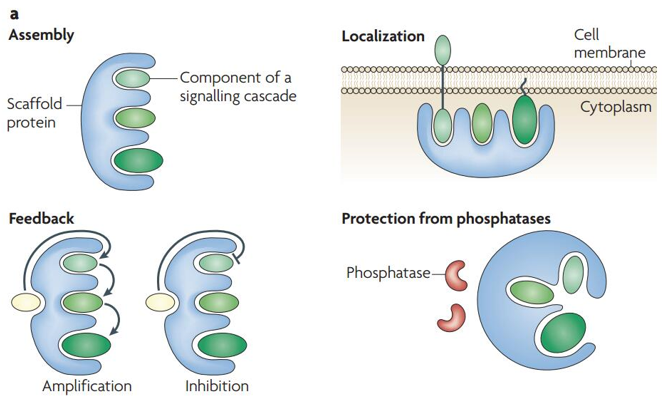 15
The arsenal of Protein-protein detection methods
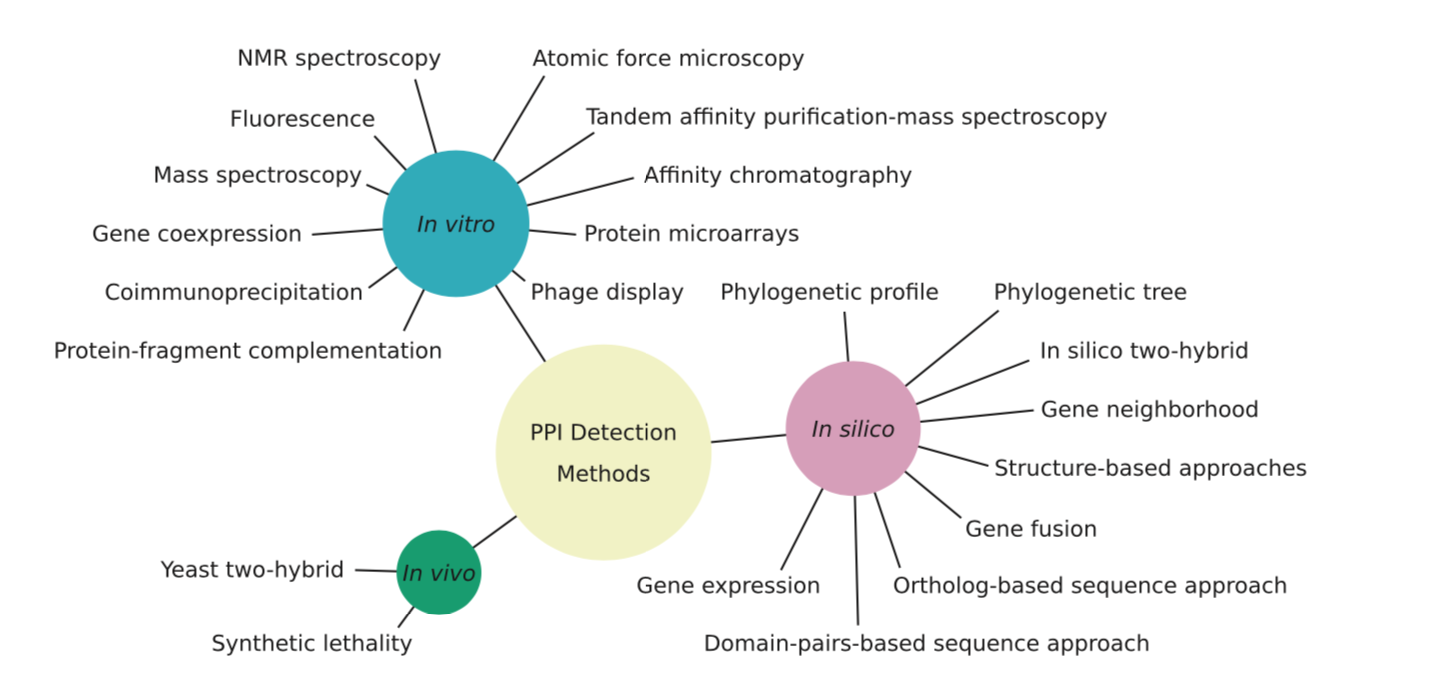 16
“Classical” Protein-protein interaction detection methods
X-ray diffraction studies
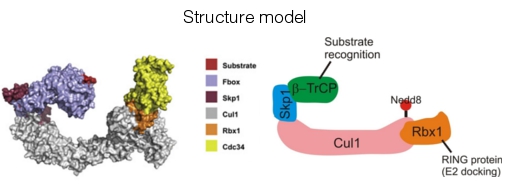 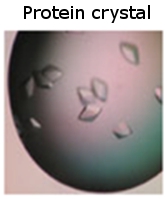 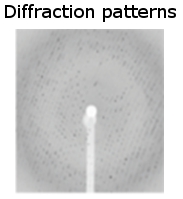 Low-throughput
17
Low throughput classic method: Co-Immuno-Precipitation
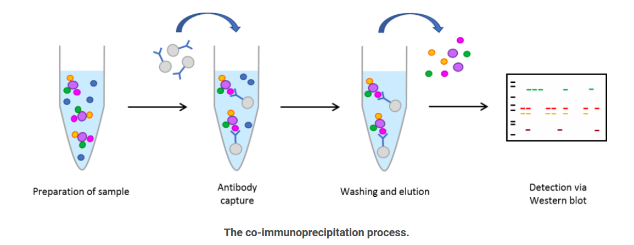 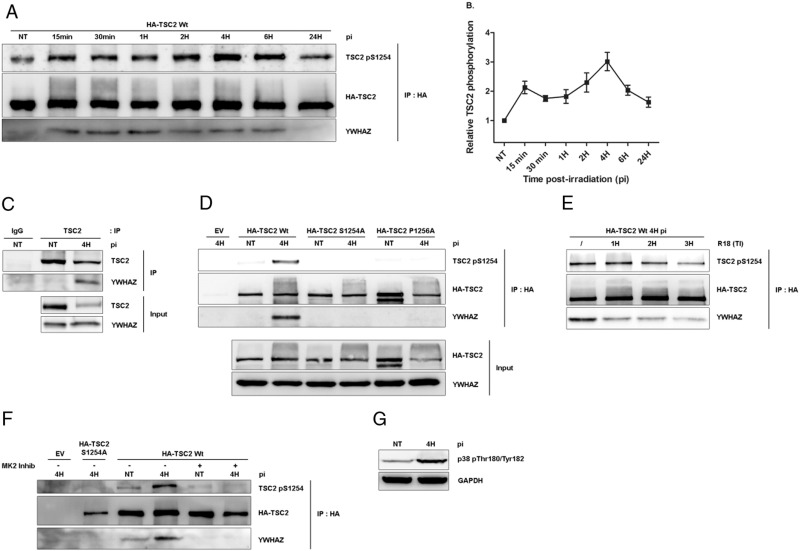 18
Advances in live Protein-protein interactions (smFRET)
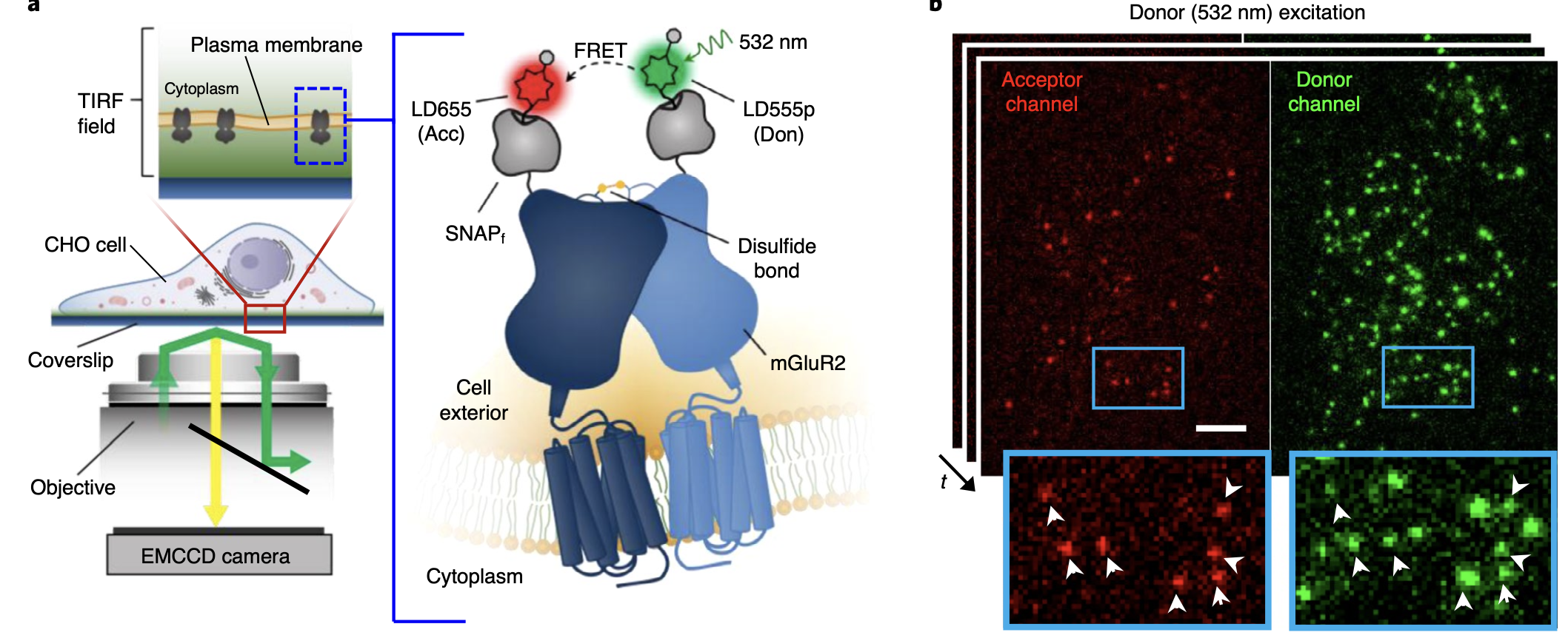 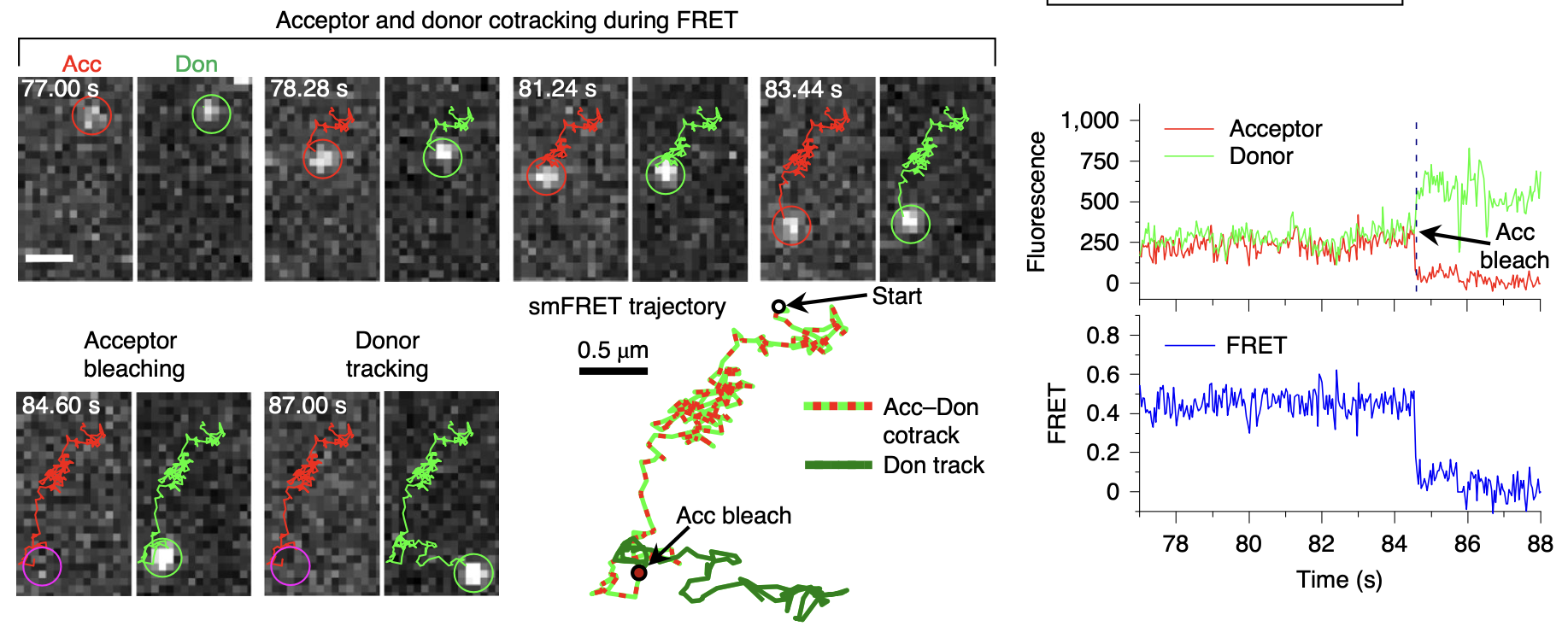 19
“Modern” Protein-protein interaction detection methods
Surface Plasmon Resonance
C2 WT
RU
45
40
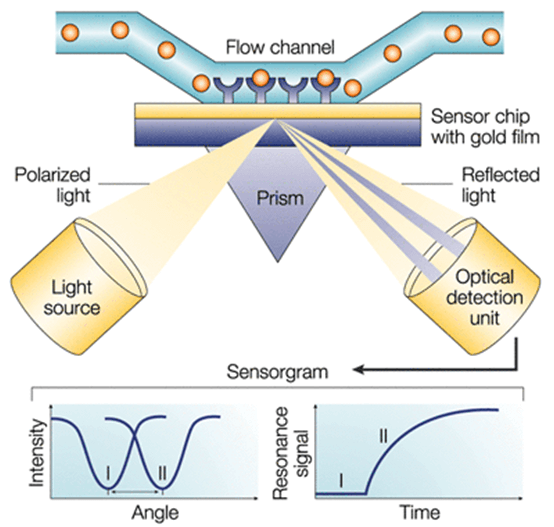 35
30
25
KD (µM)
19.4 ± 1.2
20
15
10
5
0
-5
µM
10
20
30
40
50
60
70
0
C2 Mutant
RU
1
0
-1
-2
Affinity measurement !
20
-3
10
20
30
40
50
60
70
80
0
µM
“Classical” Protein-protein interaction detection methods
Yeast-two hybrid (Y2H)
Tandem affinity purification+ mass spectrometry (TAP-MS)
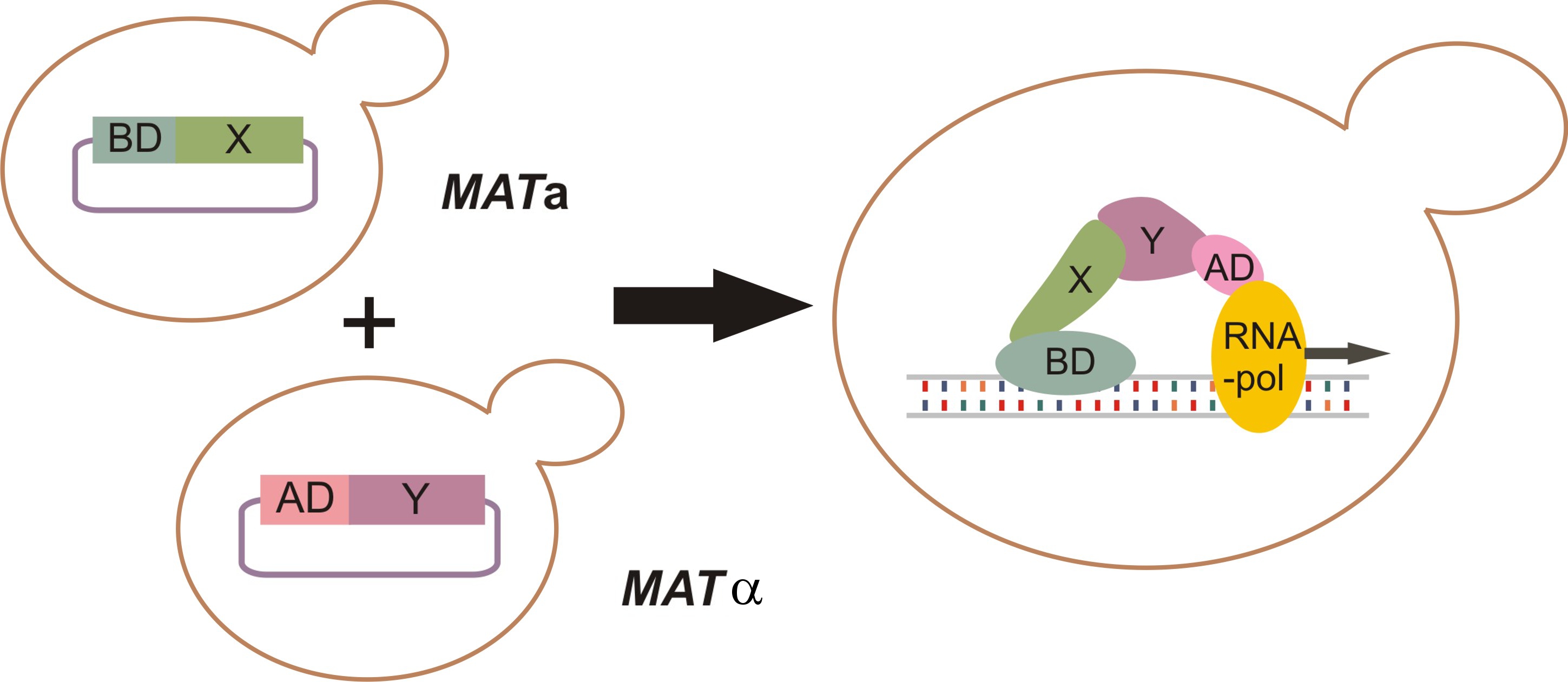 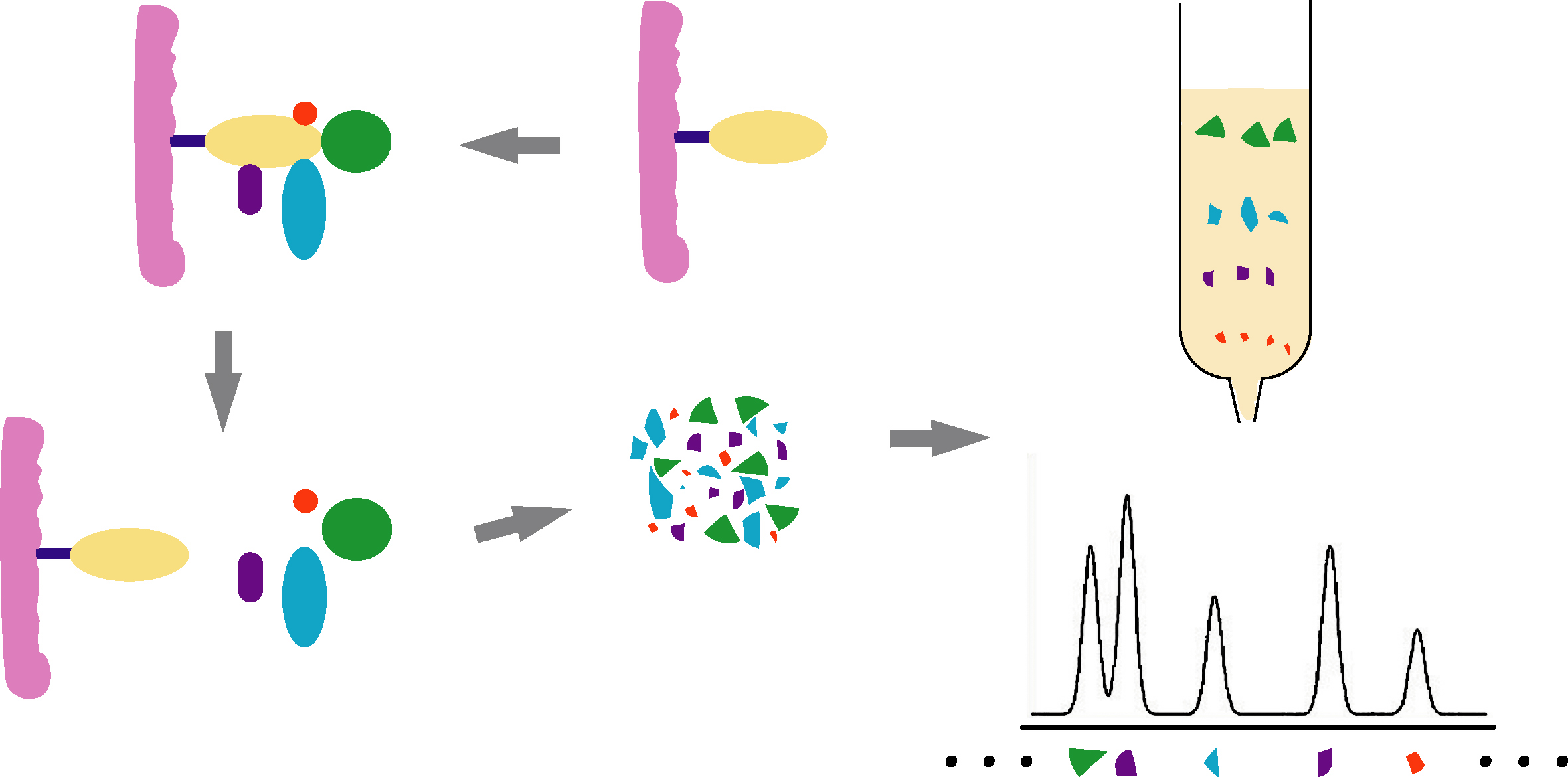 High-throughput
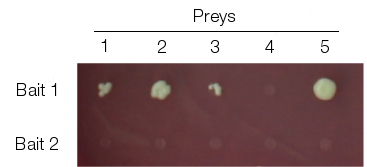 X-ray diffraction studies
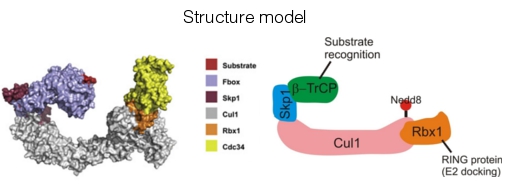 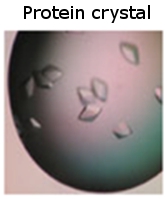 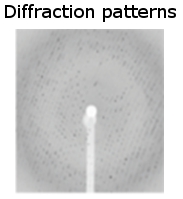 Low-throughput
21
[Speaker Notes: MATa : bait containing
MATapha : Prey]
“Modern” Protein-protein High-throughput interaction detection methods
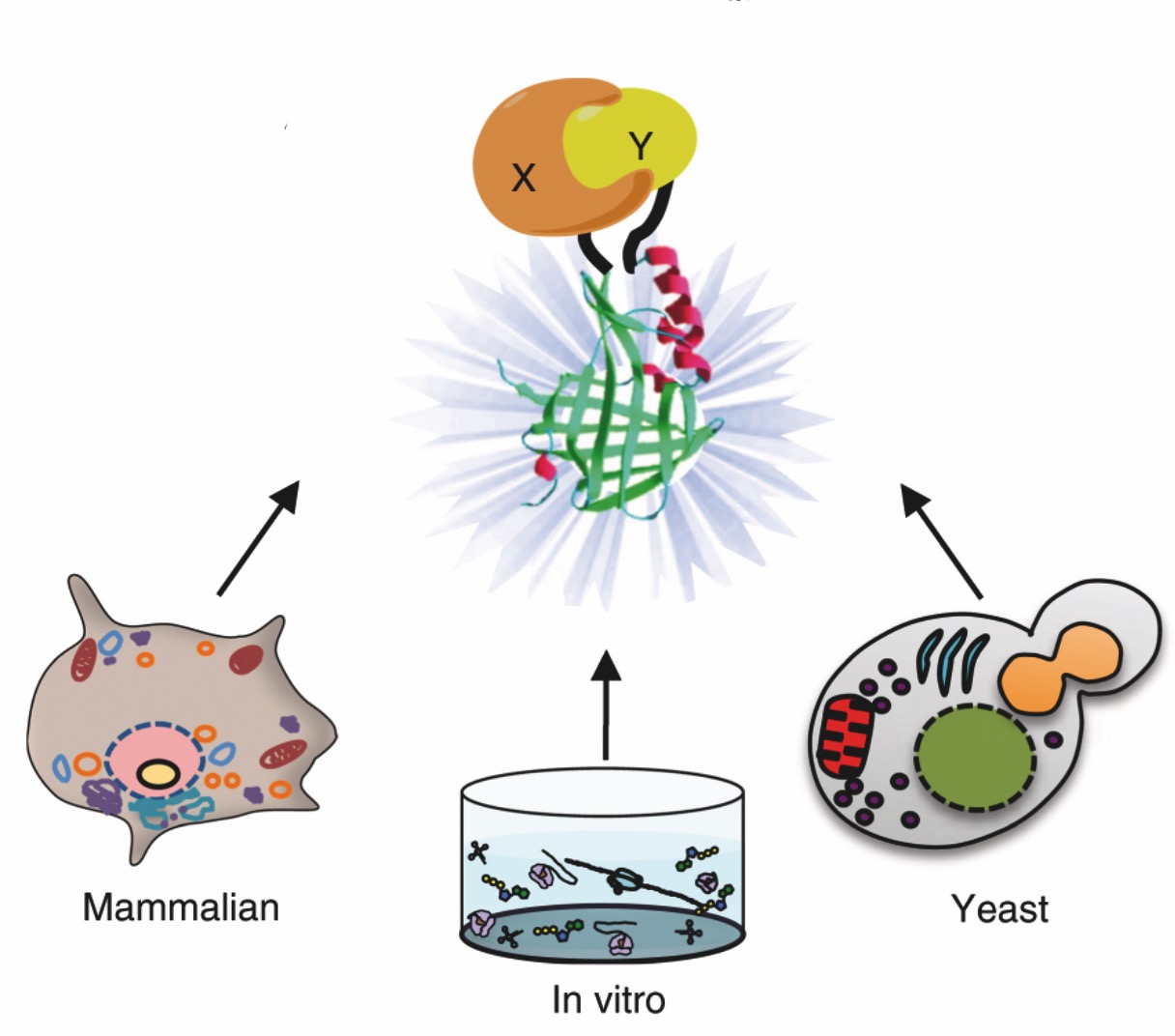 Protein complementation assays
GFP
Luciferase
22
High-Throughput Protein-protein interaction detection methods
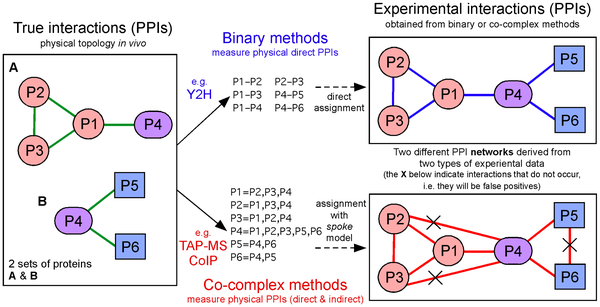 23
The problem with complexes
Some experimental methods generate complex data: E. g.  Tag affinity purification (TAP) 

There are two algorithms to transform this information into binary data:
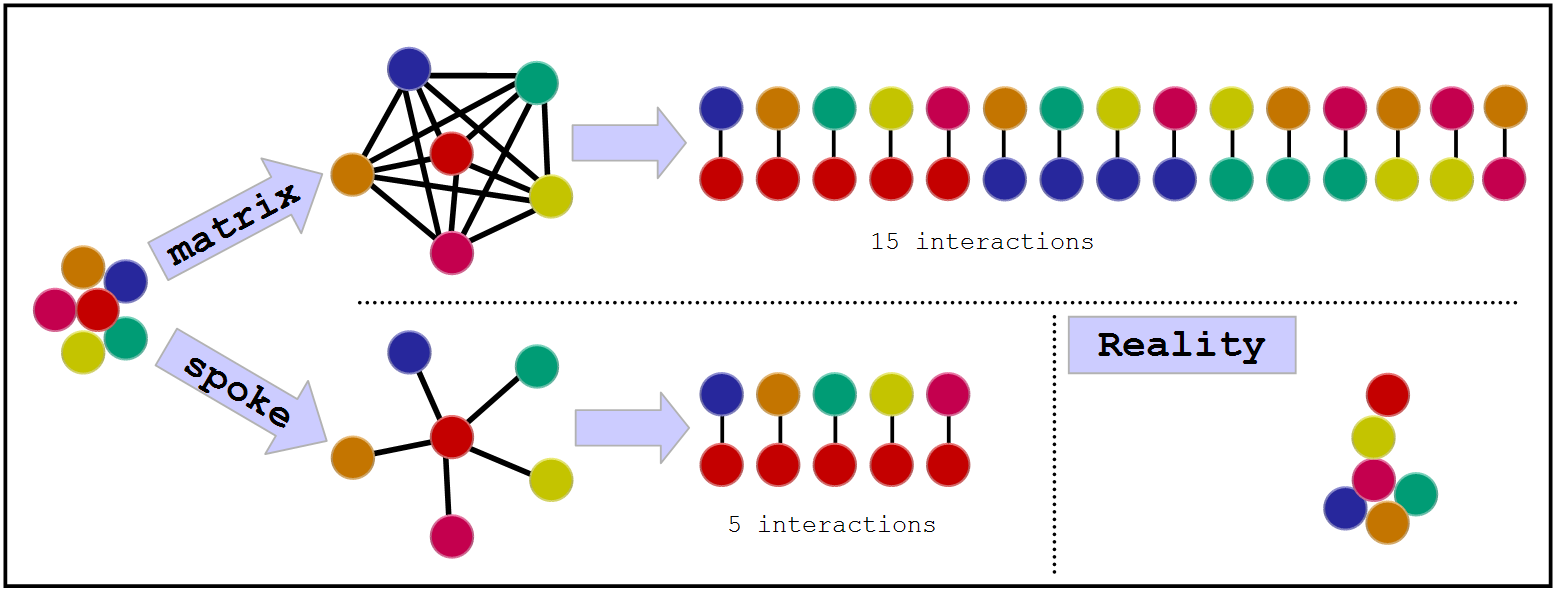 24
Protein-protein interaction detection methods
No single method can accurately reproduce a true binary interaction observed under physiological conditions – every interaction detected experimentally is fundamentally artefactual.
25
Protein-protein interaction detection methods
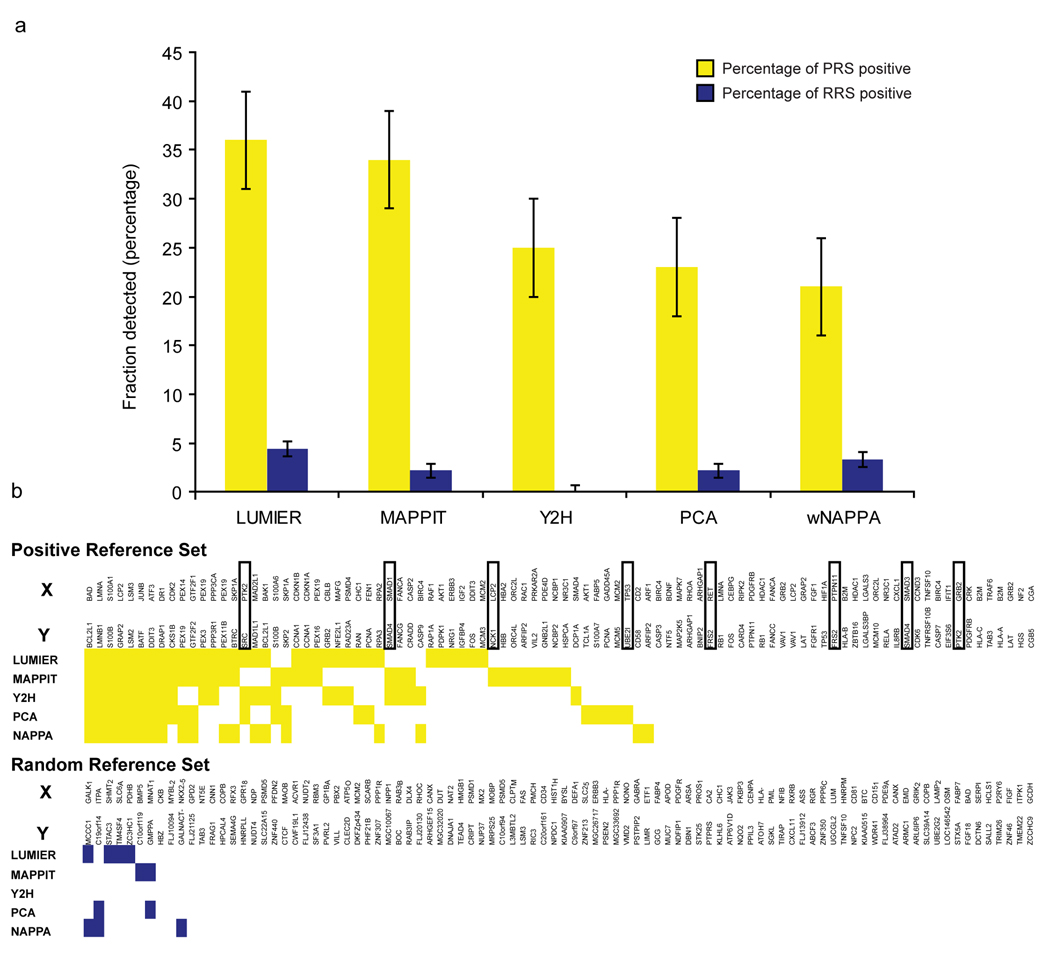 26
Braun et al., Nat Methods, 2008, PMID: 19060903.
Protein-protein interaction Network
N
N+1
N+1 Restricted
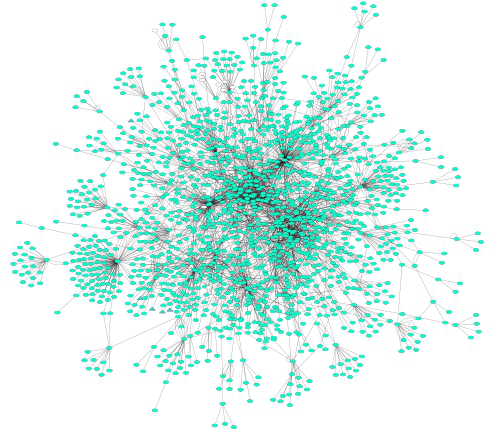 27
Characterization of protein complexes and pathways
Pathway Clustering
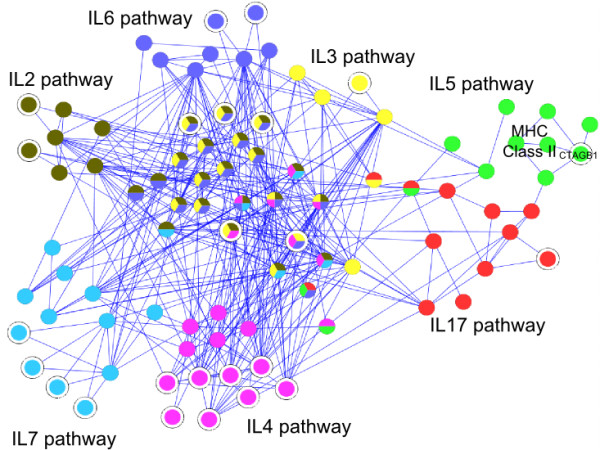 David (https://david.ncifcrf.gov)
28
Protein-protein interaction detection methods
Gene Ontology (Function, structure, pathway, localization, …)
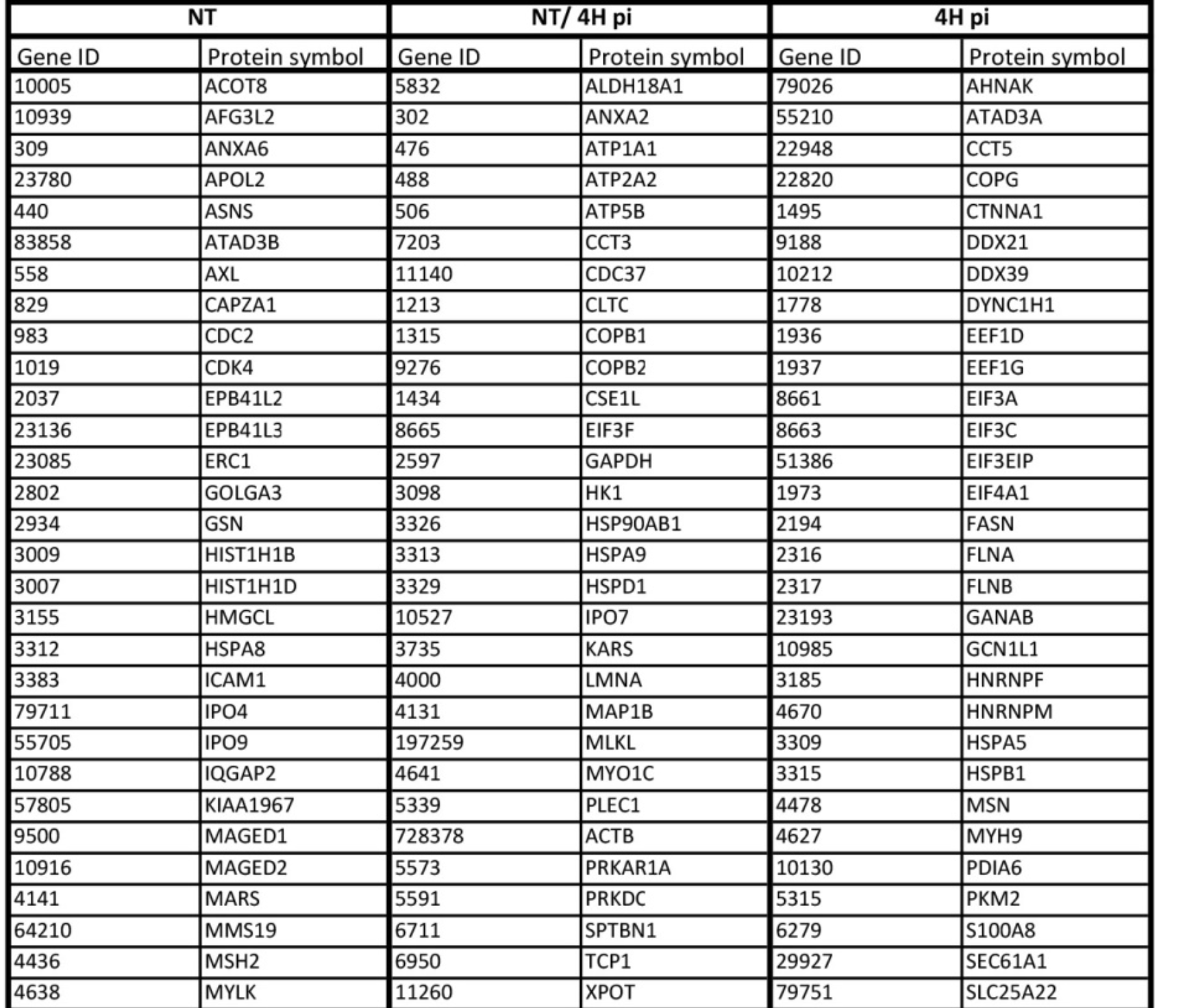 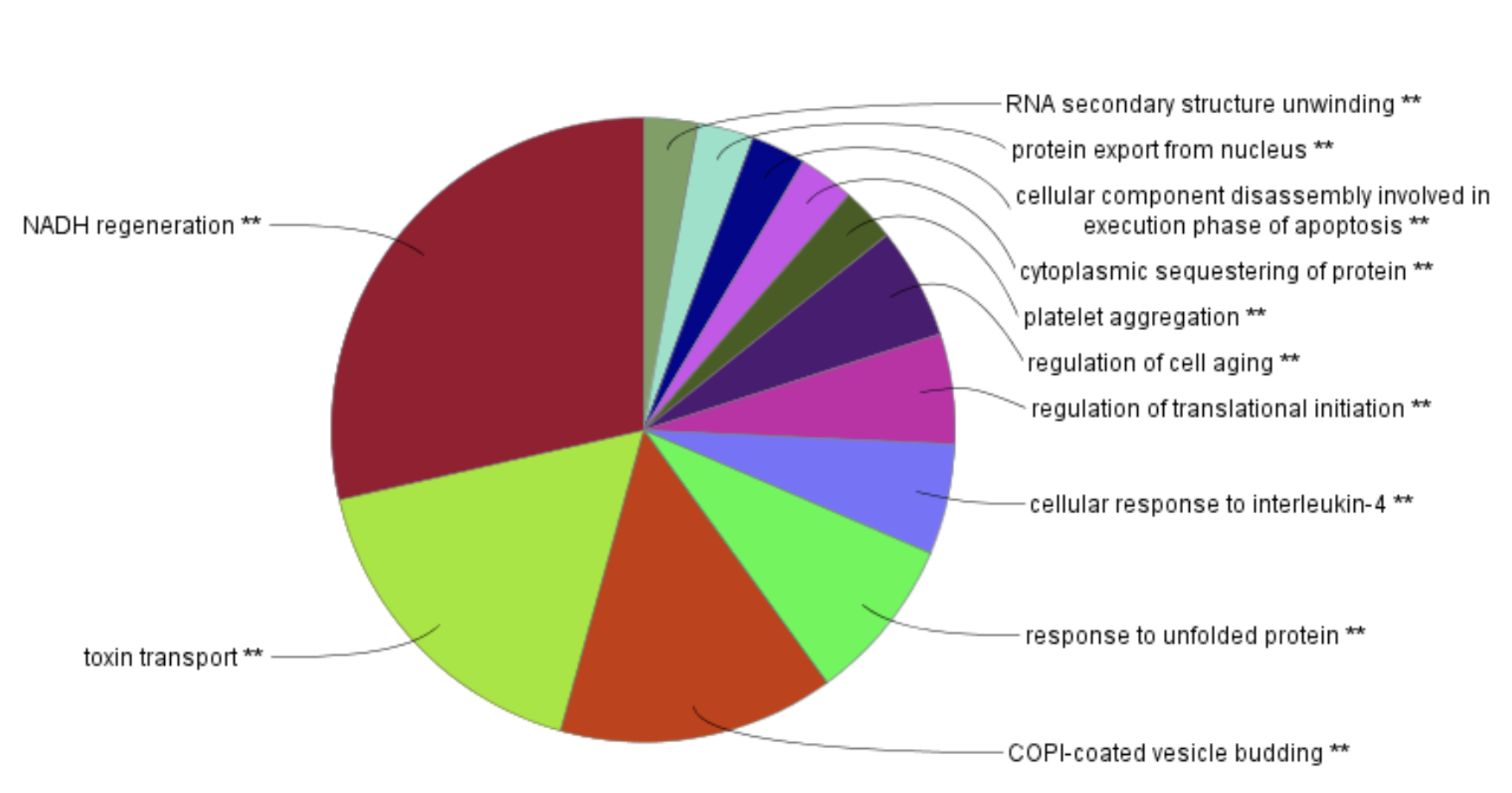 David (https://david.ncifcrf.gov)
29
Protein-protein interaction detection methods
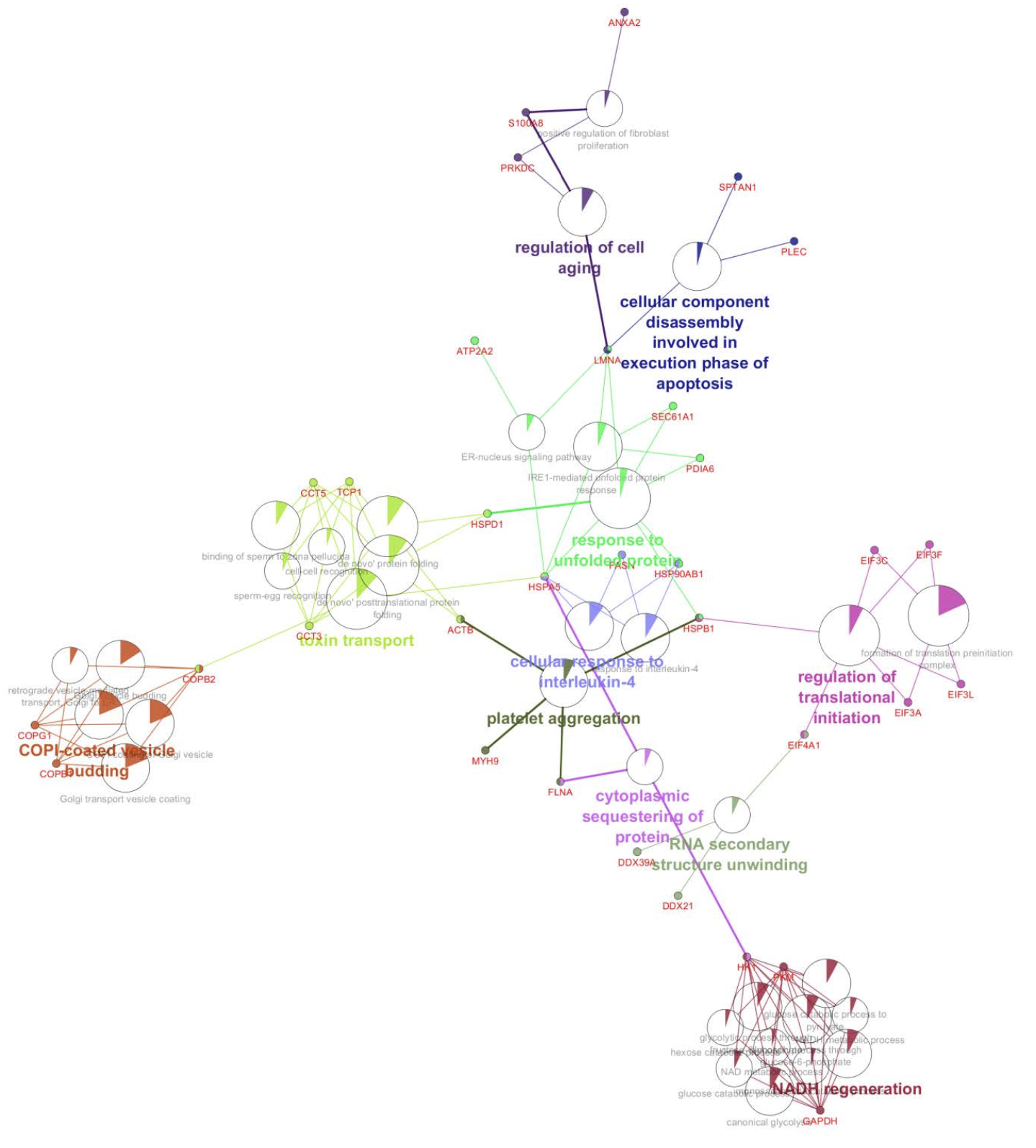 Gene Ontology (Function, structure, pathway, localization, …)
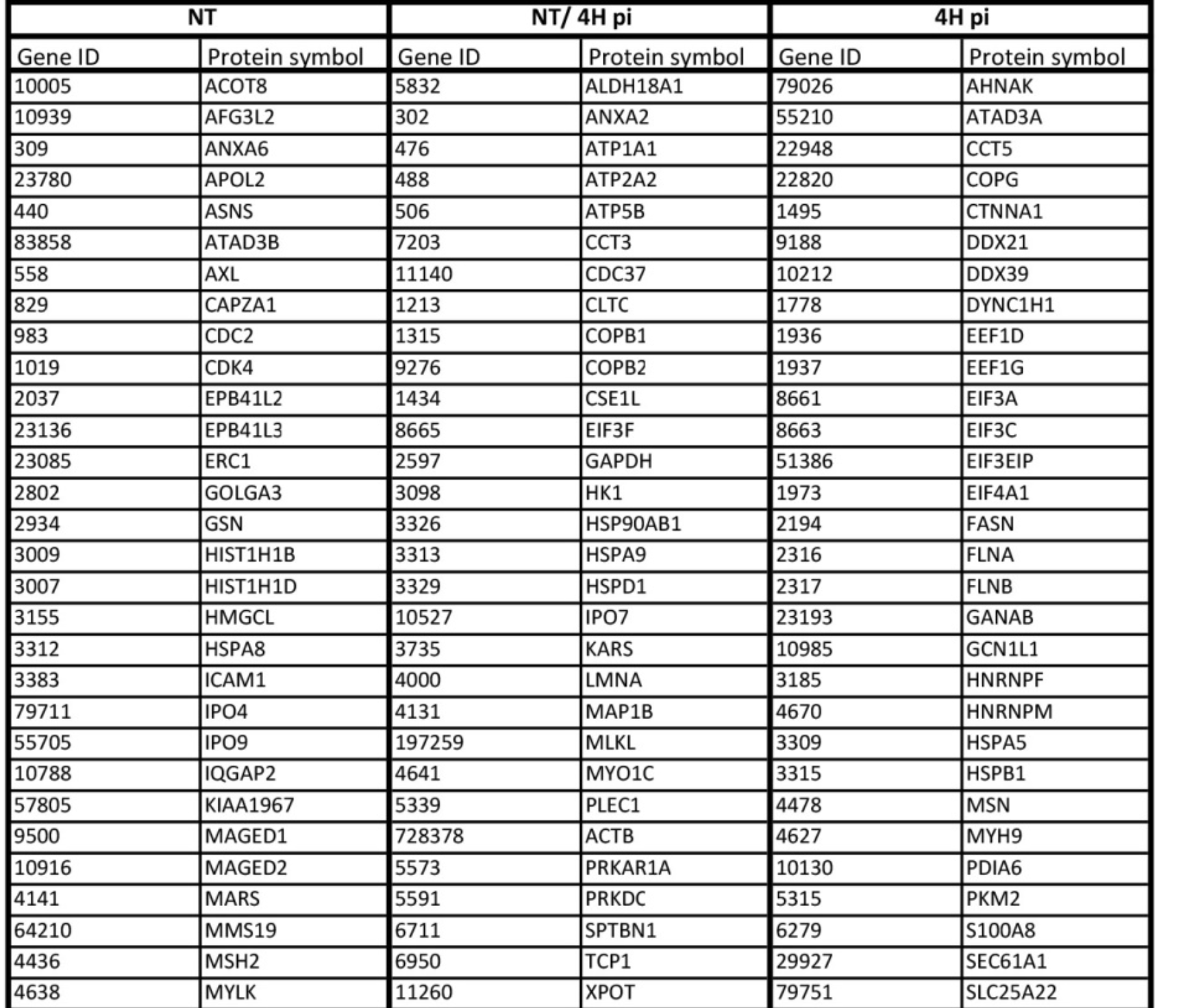 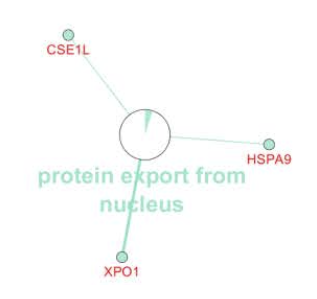 30
ClueGo: https://pubmed.ncbi.nlm.nih.gov/19237447/
PPI databases and repositories
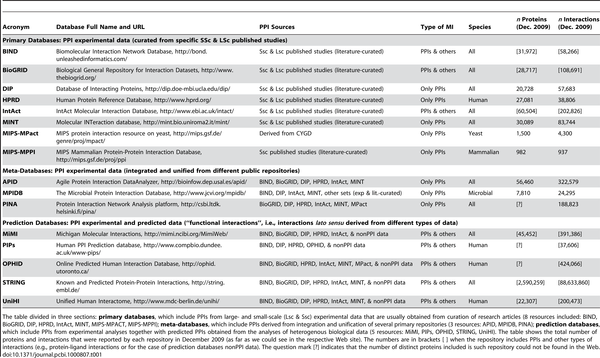 31
PPI databases: coverage
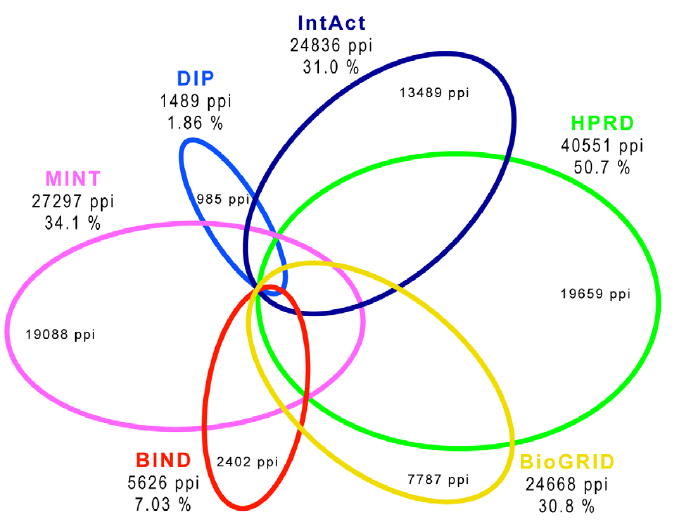 Human PPIs coverage in the main public primary databases
(Dec 2009)
some of the experimentally determined PPIs included in the databases are most probably false positives? increase PPI reliability with 3D data?
32
An attempt for increased PPIs reliability:
the IMEx consortium
www.imexconsortium.org
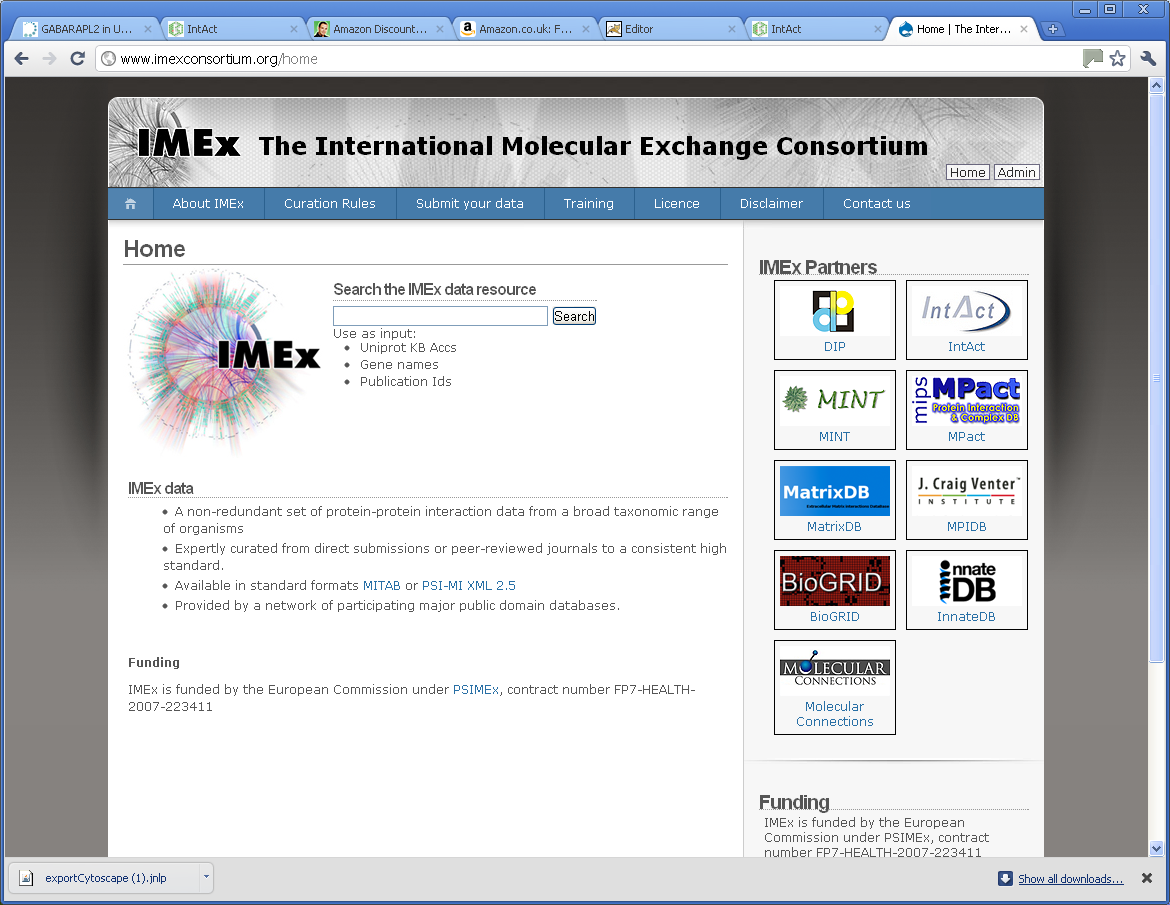 Orchard et al., Nature Methods, PMID: 22453911.
33
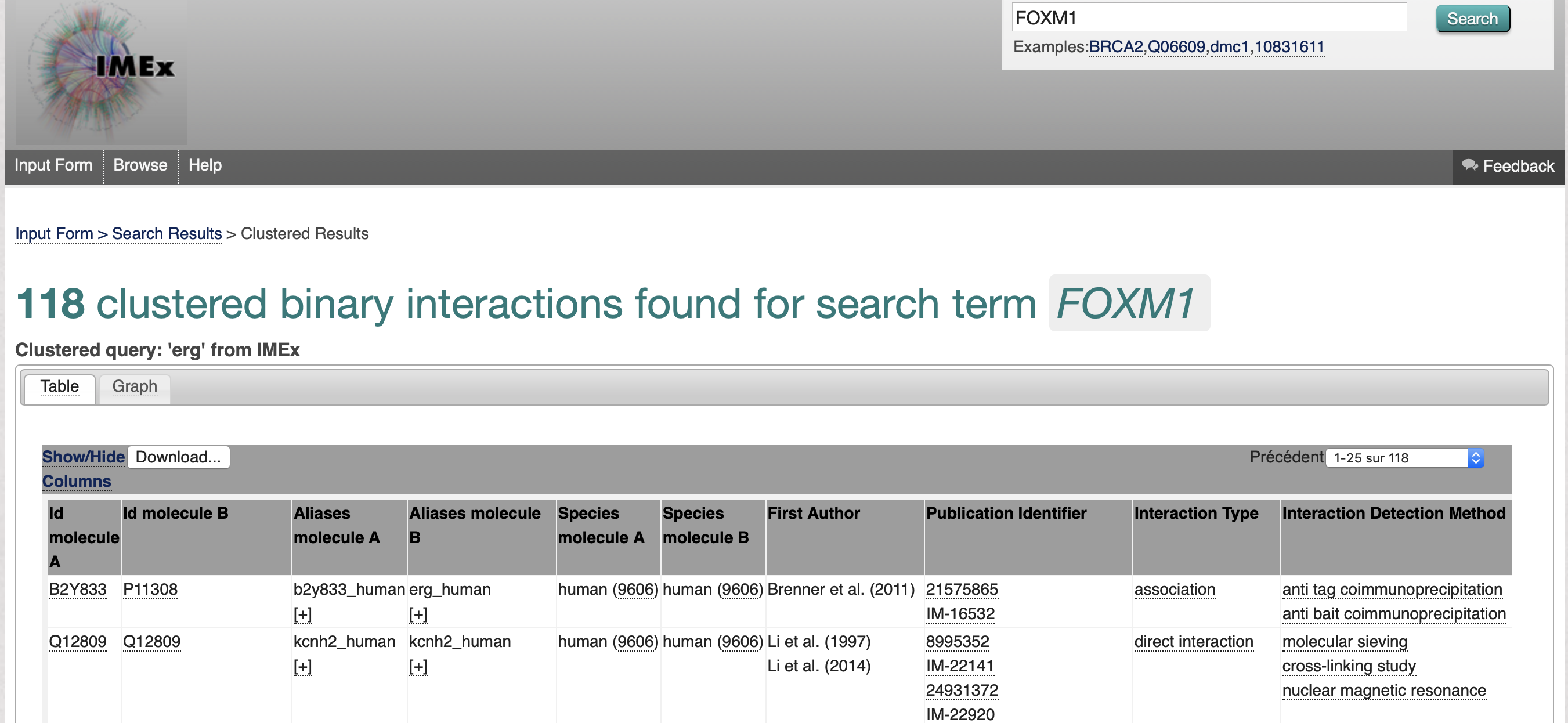 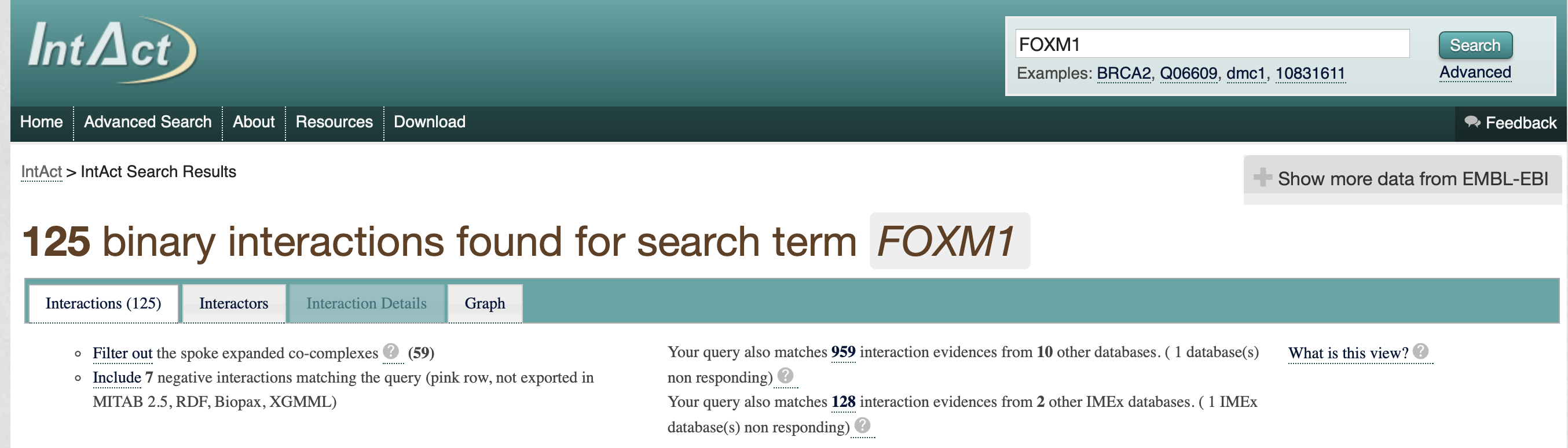 34
https://www.ebi.ac.uk/intact/
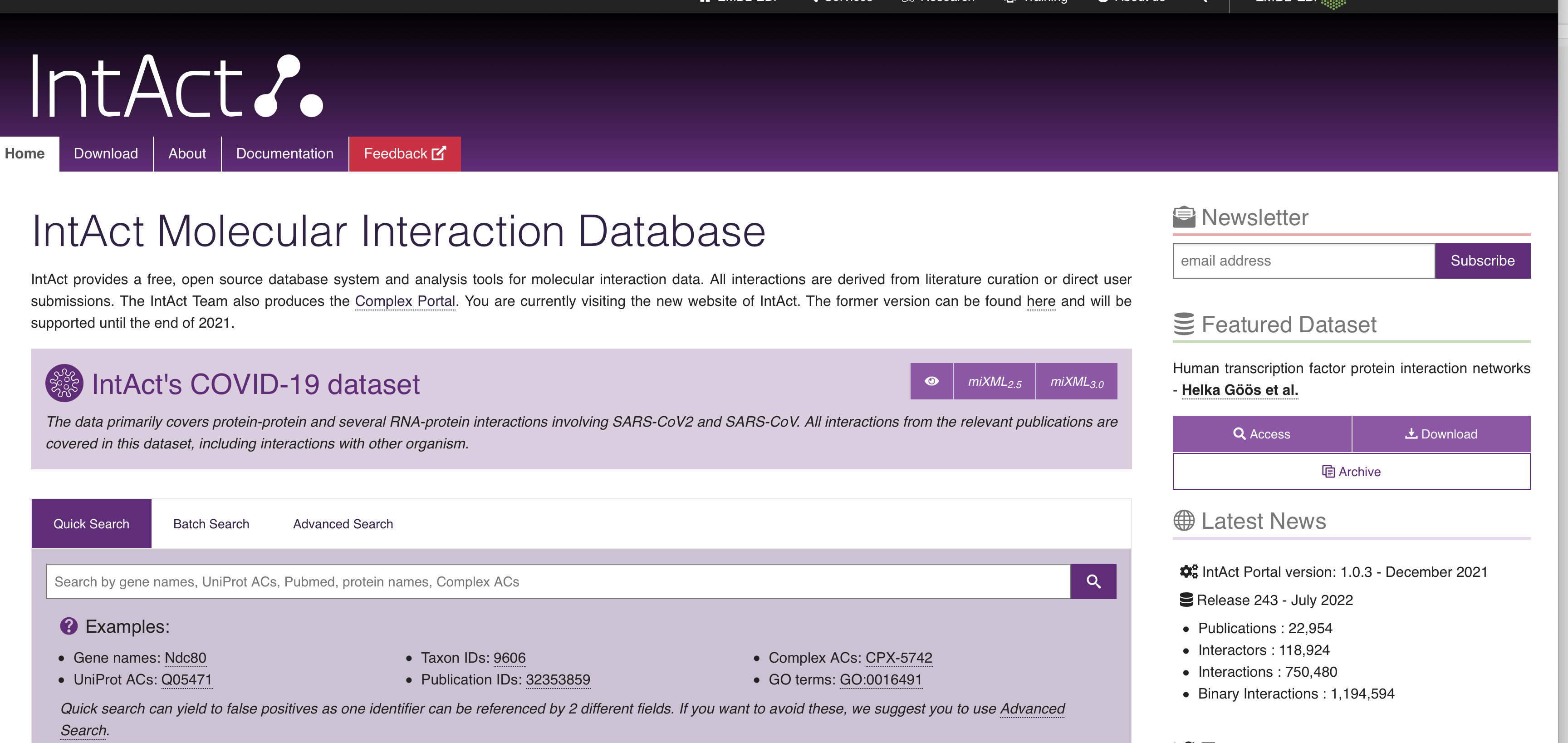 35